Fundamentos de FitSM
Capacitación en Fundamentos de Gestión de Servicios de TI
Versión 2.10
This work has been funded by the European Commission. It is licensed under a Creative Commons Attribution 4.0 International License.
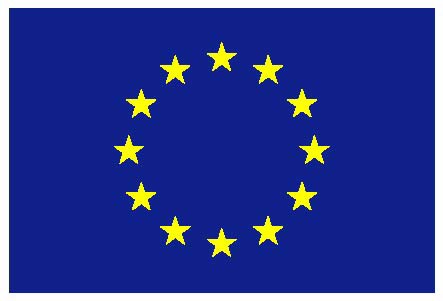 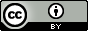 <Foliennummer>
Propósito de esta capacitación
Familiarizarse con
Los conceptos y términos básicos de la Gestión de Servicios de TI
El propósito y la estructura de los estándares FitSM y su relación con otros estándares
El marco de conceptos que soporta a FitSM
Los requerimientos definidos en FitSM-1
Lograr la certificación Foundation Certificate in IT Service Management according to FitSM
emitida por el Instituto de Examen TÜV SÜD
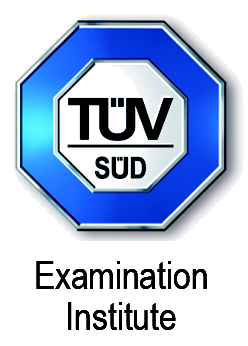 <Foliennummer>
Examen Fundamentos de FitSM
Al final de esta capacitación
Libro cerrado – no se permiten ayudas
Duración: 30 minutos
20 preguntas de selección múltiple:
Cuatro respuestas posibles para cada pregunta: A, B, C o D
Una respuesta correcta por pregunta
Se requiere al menos el 65% de respuestas correctas (13 de 20) para aprobar el examen
<Foliennummer>
Programa de aptitud FitSM
Capacitación de Experto en Gestión de Servicios de TI
2 días
2 días
2 días
Capacitación avanzada en
planeación y entrega de servicios
Capacitación avanzada en
operación y control de servicios
Capacitación en Fundamentos de Gestión de Servicios de TI
1 día
<Foliennummer>
[Speaker Notes: Títulos completos de las capacitaciones:
Expert training in IT service management according to FitSM
Advanced training in service planning and delivery according to FitSM
Advanced training in service operation and control according to FitSM
Foundation training in IT service management according to FitSM]
Agenda de la capacitación
Gestión de Servicios de TI: Introducción, Términos y Conceptos
La Familia de Estándares FitSM
Gestión de Servicios de TI – Aspectos Generales
Gestión de Servicios de TI – Procesos
Beneficios, Riesgos y Retos de Implementar la Gestión de Servicios de TI
Estándares y Marcos de Trabajo Relacionados
<Foliennummer>
Gestión de Servicios de TI – Introducción, Términos y Conceptos
<Foliennummer>
Por qué se necesita la gestión de servicios de TI
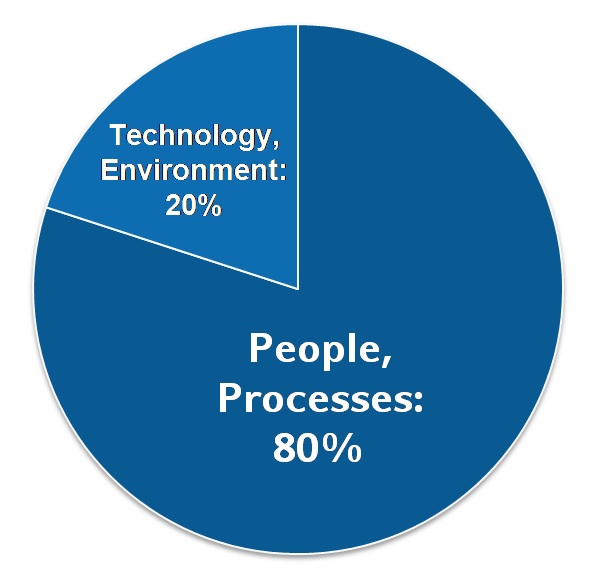 ¿Por qué la gestión de servicios de TI (ITSM)?
Aproximadamente el 80% de todas las caídas de servicios de TI se deben a “asuntos relacionados con gente y procesos”
La duración de caídas y degradaciones depende significativamente de factores no técnicos
La gestión de servicios de TI…
… apunta a proveer servicios de TI de calidad que cumplan con las expectativas de usuarios y clientes…
…mediante la definición, el establecimiento y el mantenimiento de procesos de gestión de servicios
Razones de caídas de servicio
[Gartner, 2001]
<Foliennummer>
¿Qué es un servicio?
Ejemplos de servicios de TI:
Suministro de estaciones de trabajo de escritorio estándares
Conectividad: correo electrónico, LAN, acceso a internet
Suministro de recursos de computación
Suministro de aplicaciones estándares y especializadas
Almacenamiento, respaldo, recuperación
<Foliennummer>
Servicio y valor
Servicio es…
… un medio para entregar valor a clientes…
… brindándoles soporte en el logro de sus metas.

¿Qué es valor desde la perspectiva del cliente?
Utilidad
Garantía
Valor
¿Cuál es el propósito clave del servicio?
¿Qué factores adicionales impactarán la percepción de calidad/desempeño del servicio que tenga el cliente?
<Foliennummer>
¿Qué es un proceso?
3 hechos básicos sobre los procesos de gestión de servicios de TI
Los procesos de ITSM soportan la entrega de servicios de TI.
Para proveer un servicio de TI a un cliente, con frecuencia se necesitan más de un proceso.
Un servicio de TI entregado de forma exitosa es el resultado de varios procesos operando e interactuando exitosamente.
<Foliennummer>
Organización lineal clásica y procesos
Alta gerencia
1
Mesa de servicios
Operaciones del cliente
Operaciones de servidores
Redes de comunicación
5
2
Dispositivos móviles
Servidores de BD
Servidores web
Servidores de aplicación
Planeación de redes
3
Soporte al escritorio
ERP
Mtto de redes
4
CRM
<Foliennummer>
[Speaker Notes: Discusión: Imagine  el manejo de un incidente reportado a la mesa de servicios. ¿Quién es responsable del resultado general? La mesa de servicios dice que es un asunto de la BD. El equipo de servidores de BD dice que es un asunto de la red. El equipo de red dice que es un asunto de soporte de escritorio, quienes lo devuelven a la mesa de servicios.

Sin roles y responsabilidades de ITSM: ¿quién es responsable por la resolución del incidente? Quizás la alta gerencia, pero ¿eso ayuda al usuario a tener su servicio activo otra vez?]
¿Qué comprende un proceso?
Meta(s), objetivos
Entradas, disparadores y salidas claramente definidas
Conjunto de actividades relacionadas
(a través de diferentes funciones)
Roles y responsabilidades
<Foliennummer>
Roles en los procesos
Dueño del proceso:
Responde por un proceso
Define las metas del proceso, monitorea su cumplimiento
Tiene autoridad para proveer/aprobar recursos
Gestor del proceso:
Responsable por la efectividad y la eficiencia operativa de un proceso
Reporta al dueño del proceso
Miembro del personal del proceso:
Responsable por ejecutar una actividad específica del proceso
Escala excepciones al gestor del proceso
Dueño del proceso
1
1..*
Gestor del proceso
1
1..*
Miembro del personal del proceso
<Foliennummer>
Términos claves adicionales
<Foliennummer>
Sistema de gestión de servicios (SMS)
Nivel de Gobierno
Alta gerencia
Dueños de procesos
Política

1. Abc def ghijk.
2. Abc def ghijk.
3. Abc def ghijk.
4. Abc def ghijk.
p.ej. Política de manejo de incidentes, política de cambios, política de seguridad
Nivel de Control
Gestores de procesos
Equipos de procesos
Entradas
Procesos:
Actividades y roles
p.ej. gestión de incidentes, gestión de cambios, gestión de seguridad, …
Salidas
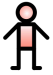 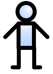 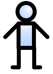 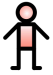 Nivel Operacional
Departamentos
Funciones
Personas
Procedi-
mientos
Persona (en un rol)
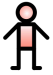 p.ej. procedimientos para clasificar y priorizar incidentes
aplica
<Foliennummer>
La Familia de Estándares FitSM
<Foliennummer>
¿Qué es FitSM?
Una familia de estándares para la gestión simplificada de servicios de TI
Adecuada para proveedores de servicios de TI de cualquier tipo y escala
Principio de diseño principal: mantenlo simple!
Todas las partes (y este material de capacitación) disponibles libremente bajo licencia Creative Commons:

www.fitsm.itemo.org

El desarrollo de los estándares FitSM fue soportado y financiado por la Comisión Europea a través del proyecto EC-FP7 “FedSM”
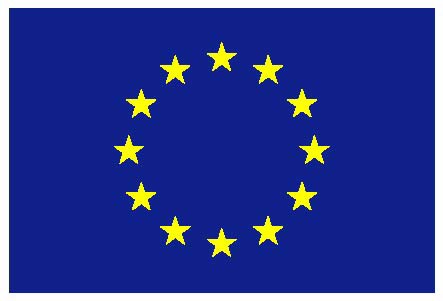 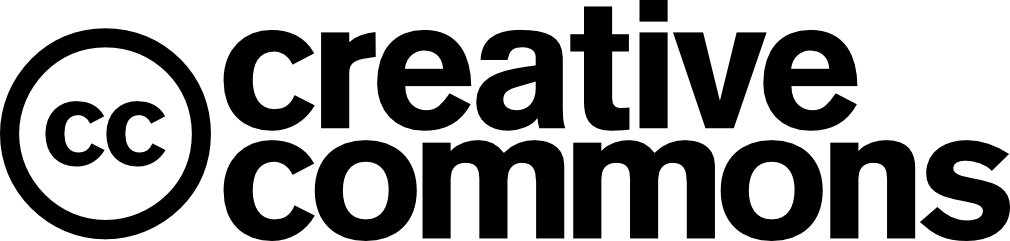 <Foliennummer>
Partes de FitSM
Nucleo del estándar
FitSM-0
Generalidades y vocabulario
Foco de esta capacitación
FitSM-1
Requerimientos
FitSM-2
Objetivos y actividades
FitSM-3
Modelo de roles
Orientación para la implementación
FitSM-4
Ejemplos y plantillas seleccionados
FitSM-5
Guías de implementación seleccionadas
FitSM-6
Esquema de evaluación de madurez y nivel de desarrollo
<Foliennummer>
Lógica de FitSM
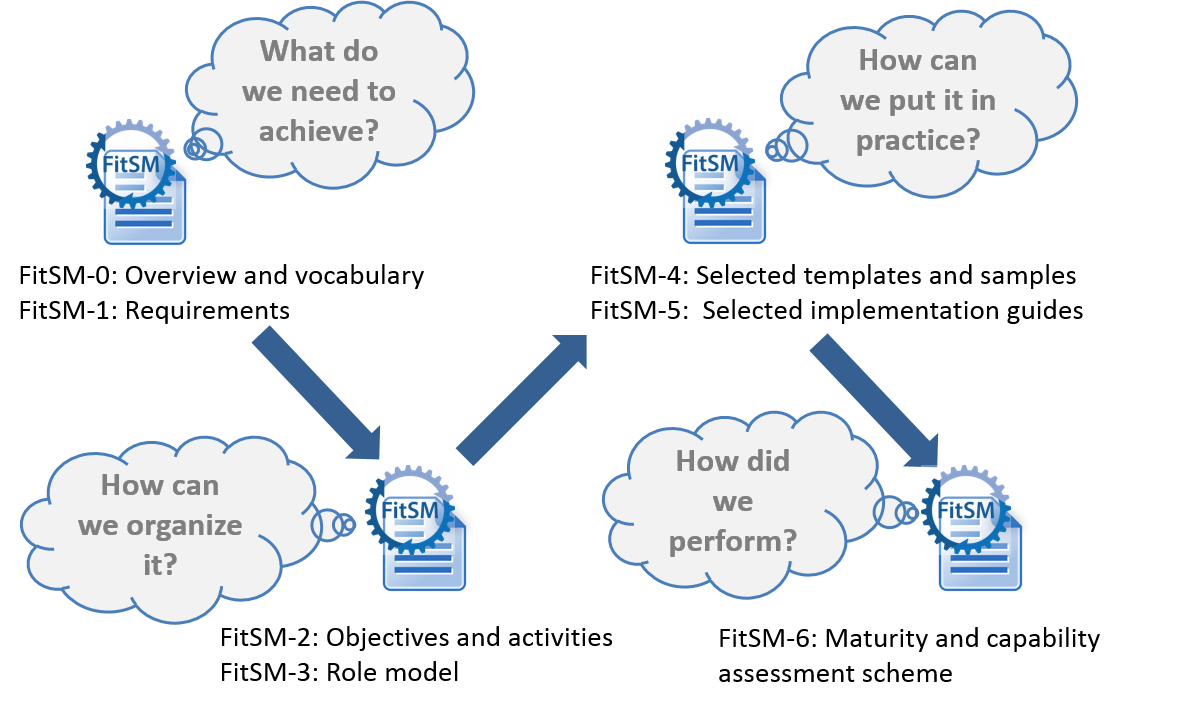 <Foliennummer>
Modelo de procesos de FitSM
Gestión del portafolio de servicios (SPM)
Gestión de niveles de servicio (SLM)
Gestión de reportes de servicio (SRM)
Gestión de la disponibilidad y la continuidad del servicio (SACM)
Gestión de la capacidad (CAPM)
Gestión de la seguridad de la información (ISM)
Gestión de la relación con el cliente (CRM)
Gestión de la relación con el proveedor externo (SUPPM)
Gestión de incidentes y solicitudes de servicio (ISRM)
Gestión de problemas (PM)
Gestión de la configuración (CONFM)
Gestión de cambios (CHM)
Gestión de liberaciones y despliegues (RDM)
Gestión de la mejora continua del servicio (CSI)
<Foliennummer>
Una posible agrupación de los procesos de FitSM
Seis tópicos principales:
Ofrecer y acordar
SPM
SLM
CRM
Planear y asegurar
SUPPM
SACM
CAPM
Controlar y desplegar
CONFM
CHM
RDM
Resolver y prevenir
ISRM
PM
Reportar y mejorar
SRM
CSI
Proteger y asegurar
ISM
<Foliennummer>
FitSM-0: ”Generalidades y vocabulario"
FitSM-0 define 75 términos importantes del contexto de gestión de servicios de TI
En orden alfabético:
Accesibilidad de la información
Actividad
Acuerdo de apoyo (UA)
Acuerdo de nivel operativo (OLA)
Acuerdo de nivel de servicio (SLA)
Alta gerencia
Auditoría
Base de datos de configuración (CMDB)
Cambio
Capacidad
Catálogo de Servicios
Cierre
Clasificación
Cliente
Competencia
Componente de servicio
Confidencialidad de la información
Configuración
Conformidad, cumplimiento
Continuidad
Contrato de apoyo (UC)
Control de seguridad de la información
Criterios de aceptación de servicio (SAC)
Disconformidad
Disponibilidad
Documento
Efectividad
Eficiencia
Elemento de configuración (CI)
Error conocido
Escalado (escalamiento)
Evaluación
Evento de seguridad de información
Federación
Federador (responsable de la federación)
Gestión del servicio
Gestión de servicios de TI (ITSM)
Incidente
Incidente de seguridad de información
Indicador clave de desempeño (KPI)
Integridad de la información
Liberación
Mejora
Meta de servicio
Meta operativa
Miembro de la federación
Nivel de desarrollo
Nivel de madurez
Paquete de diseño y transición del servicio (SDTP)
Plan de gestión del servicio
Política
Portafolio de servicios
Prioridad
Problema
Procedimiento
Proceso
Proveedor
Proveedor de servicios
Registro
Reporte de servicio
Revisión de servicio
Revisión gerencial
Revisión post implementación
Riesgo
Rol
Seguridad de la información
Servicio
Servicio de TI
Sistema de gestión
Sistema de gestión de servicios (SMS)
Solicitud de cambio
Solicitud de servicio
Solución provisional
Usuario
Valor
<Foliennummer>
FitSM-1: "Requerimientos"
FitSM-1 define 85 requerimientos que deben cumplirse en organizaciones (o federaciones) que ofrecen servicios de TI a clientes.
Cumplir con estos 85 requerimientos puede entenderse como “prueba de efectividad”
Los 85 requerimientos están estructurados de la siguiente manera:
16 requerimientos generales (GR)
69 requerimientos específicos a procesos (PR)
Abarcan los 14 procesos de gestión de servicios de TI del modelo de procesos de FitSM
De 3 a 8 requerimientos por proceso
<Foliennummer>
Gestión de Servicios de TI – Aspectos Generales
<Foliennummer>
Responsabilidad de la alta gerencia:
Requerimientos según FitSM-1
<Foliennummer>
Documentación: Requerimientos según FitSM-1
<Foliennummer>
Documentación: Requerimientos según FitSM-1
<Foliennummer>
Ciclo Planear-Hacer-Chequear-Actuar (PHCA)
Chequear
Actuar
Hacer
Madurez
Planear
Tiempo
Enfoque de gestión de calidad según W. E. Deming
Principio clave: mejora continua
Planear-Hacer-Chequear-Actuar puede aplicar a todo el sistema de gestión de servicios
<Foliennummer>
PHCA aplicado al SMS
Planear:
Definir el alcance del SMS
Establecer un eje de tiempos para implementar los procesos de gestión de servicios (plan de gestión de servicios)
Hacer:
Implementar los procesos según el plan
Soportar y reforzar la aplicación práctica de los procesos definidos
Chequear:
Monitorear indicadores claves de desempeño (KPIs) para evaluar la efectividad y la eficiencia
Ejecutar auditorías (internas) para determinar el nivel de cumplimiento
Evaluar la madurez organizacional
Actuar:
Identificar oportunidades para mejoras
Priorizar e iniciar mejoras
<Foliennummer>
Gestión de Servicios de TI - Procesos
<Foliennummer>
Gestión del Portafolio de Servicios (SPM)
Objetivo
Definir y mantener un portafolio de servicios
<Foliennummer>
SPM: términos importantes
<Foliennummer>
SPM: Requerimientos según FitSM-1
<Foliennummer>
SPM: Resumen
3 cosas para recordar:
El portafolio de servicios lista y define los servicios que ofrece un proveedor de servicios o que planea ofrecer en el futuro.
El portafolio de servicios es una “herramienta interna” para el proveedor de servicios.
El portafolio de servicios es la base para el catálogo de servicios.
Catálogo de servicios
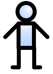 Portafolio de servicios
base para
Cliente
<Foliennummer>
Gestión de Niveles de Servicio (SLM)
Objetivo
Mantener un Catálogo de Servicios y definir, acordar y monitorear niveles de servicio con los clientes por medio del establecimiento de acuerdos de nivel de servicio (SLA) significativos y de acuerdos de nivel operativo (OLA) y acuerdos de apoyo (UA) con proveedores externos que los soporten.
<Foliennummer>
SLM: Términos importantes
<Foliennummer>
SLM: Términos importantes
<Foliennummer>
SLM: Requerimientos según FitSM-1
<Foliennummer>
SLM: Definiendo los SLA
Los SLA se acuerdan entre un proveedor de servicios y sus clientes
El contenido típico de un SLA (incluye o referencia):
Alcance y descripción del servicio
Horario de prestación y excepciones
Componentes del servicio y dependencias
Soporte
Manejo de incidentes
Ejecución de solicitudes de servicio
Metas de nivel de servicio
Limitaciones y restricciones
Comunicación, reporte y escalado
Comunicaciones generales
Reporte regular
Violaciones del SLA
Escalado y quejas
Seguridad de la información y protección de datos
Responsabilidades adicionales del proveedor de servicios
Responsabilidades del cliente
Revisiones
Glosario de términos
<Foliennummer>
SLM: Tipos de acuerdos de servicio y sus relaciones
Clientes
Acuerdos de nivel de servicio (SLA)
Servicio C
Servicio B
Servicio A
Proveedor de servicios  (de TI)
Componentes de servicio
Acuerdos de nivel operativo (OLA)
Acuerdos de apoyo (UA)
Grupos internos o miembros de la federación
Proveedores externos
<Foliennummer>
SLM: Resumen
3 cosas para recordar:
Producir un catálogo de servicios para el cliente y acordar SLA con los clientes.
Acordar OLA y UA con terceros y proveedores de apoyo para asegurar que se pueden cumplir las metas de servicio de los SLA.
Evaluar el desempeño del servicio con base en los SLA.
<Foliennummer>
Gestión de Reportes de Servicio (SRM)
Objetivo
Especificar todos los reportes de servicio y asegurar que se producen, de acuerdo a las especificaciones, de forma oportuna para soportar la toma de decisiones.
<Foliennummer>
SRM: Requerimientos según FitSM-1
<Foliennummer>
SRM: Resumen
3 cosas para recordar:
Los reportes de servicio son importantes para soportar la toma de decisiones.
Los reportes de servicio pueden ser útiles para demostrar el nivel alcanzado de calidad del servicio.
Acordar con los interesados los reportes y su propósito, audiencia, frecuencia, contenido, formato y método de entrega.
<Foliennummer>
Gestión de la Disponibilidad y la Continuidad del Servicio (SACM)
Objetivo
Asegurar la suficiente disponibilidad del servicio para cumplir con los requerimientos acordados y una adecuada continuidad del servicio.
<Foliennummer>
SACM: términos importantes
Horas acordadas de servicio – tiempo de caída
Disponibilidad[%]  =
x  100
Horas acordadas de servicio
<Foliennummer>
SACM: Requerimientos según FitSM-1
<Foliennummer>
Gestión de la Capacidad (CAPM)
Objetivo
Asegurar que se proveen suficientes capacidades para cumplir con los requerimientos de capacidad y desempeño del servicio acordados.
<Foliennummer>
CAPM: Requerimientos según FitSM-1
<Foliennummer>
CAPM: Resumen
Salida más importante de este proceso:




3 cosas para recordar:
Identificar los requerimientos de desempeño del servicio (a partir de SLA).
Planear los recursos necesarios para cumplir con los requerimientos y producir un plan de capacidad.
Monitorear el desempeño del servicio.
Contenido típico:
Metas de capacidad y desempeño acordadas/requeridas
Incrementos de capacidad, disminuciones y reasignaciones de recursos planeados
Requerimientos para monitorear la capacidad y umbrales relacionados
Plan(es) de capacidad
<Foliennummer>
Gestión de la Seguridad de la Información (ISM)
Objetivo
Gestionar la seguridad de la información de forma efectiva a través de todas las actividades ejecutadas para entregar y gestionar servicios, de manera que se preserven la confidencialidad, la integridad y la accesibilidad de activos de información relevantes.
<Foliennummer>
ISM: ¿Qué es seguridad de la información?
Aspectos de la seguridad de la información:
Confidencialidad
Integridad
Accesibilidad de la información
Aspectos clave
<Foliennummer>
ISM: Confidencialidad e integridad
Confidencialidad: Proteger la información de la divulgación no autorizada
Integridad: Proteger la información de modificaciones, adiciones, eliminaciones, reordenamiento, duplicaciones o regrabado
10110100
01011001
10101100
11001011
10110100
01011001
10101100
11001011
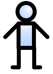 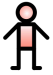 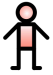 10110100
10100100
01000110
11001011
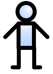 Alice
Alice
Bob
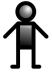 Bob
Chuck
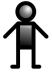 Chuck
<Foliennummer>
ISM: Requerimientos según FitSM-1
<Foliennummer>
ISM: Salidas
Salidas más importantes de este proceso:
Políticas de seguridad de la información
Política general de seguridad de la información
Políticas de seguridad específicas, incluyendo …
Política de contraseñas
Política de correo electrónico
Política de dispositivos móviles
Política de control de acceso
Política de eliminación de medios
…
Evaluación de riesgos de la seguridad de la información
Controles de seguridad de la información documentados
<Foliennummer>
ISM: Resumen
3 cosas para recordar:
Preservar la confidencialidad, integridad y accesibilidad de los activos de información.
Identificar y tratar los riesgos de seguridad de la información.
Producir y reforzar políticas de seguridad de la información.
<Foliennummer>
Gestión de la Relación con el Cliente (CRM)
Objetivo
Establecer y mantener buenas relaciones con los clientes que reciben los servicios.
<Foliennummer>
CRM: Requerimientos según FitSM-1
<Foliennummer>
Gestión de la Relación con el Proveedor Externo (SUPPM)
Objetivo
Establecer y mantener una relación saludable con los proveedores externos que soportan al proveedor de servicio en la entrega de servicios a sus clientes y monitorear su desempeño.
<Foliennummer>
SUPPM: Requerimientos según FitSM-1
<Foliennummer>
Gestión de Incidentes y Solicitudes de Servicio (ISRM)
Objetivo
Restaurar la operación normal/acordada del servicio dentro de los tiempos acordados después de la ocurrencia de un incidente y responder a solicitudes de servicio de usuarios.
<Foliennummer>
ISRM: Términos importantes
<Foliennummer>
ISRM: Requerimientos según FitSM-1
<Foliennummer>
ISRM: Flujo de trabajo (gestión de incidentes)
Incidente
Registrar
Clasificar
Escalar
Priorizar
Sí
¿Requiere Escalado?
Analizar
No
Resolver/Restaurar servicio
Cerrar
<Foliennummer>
ISRM: ¿Solicitud de servicio o incidente?
¡La capacidad del disco duro en mi portátil es insuficiente!
?
¡El recurso que trato de acceder no responde!
?
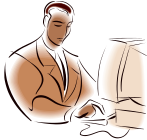 ¡Mi transacción toma mucho tiempo para completarse!
?
?
¡Olvidé mi contraseña para el wiki!
¡No puedo acceder a mis correos!
?
<Foliennummer>
Gestión de Problemas (PM)
Objetivo
Investigar la causa raíz de incidentes (recurrentes) para evitar la futura recurrencia de incidentes mediante la resolución de la causa subyacente o asegurar que se cuenta con soluciones/ correctivos provisionales.
<Foliennummer>
PM: Términos importantes
Problema
Problema
Solicitud
de cambio
Known error
Patrón de incidentes recurrentes identificado
Incidentes
Investigar la causa raíz
Iniciar resolución
Identificar problema
Identificar solución provisional
<Foliennummer>
PM: Requerimientos según FitSM-1
<Foliennummer>
PM: Ejemplo – De incidentes a problemas a resoluciones
Gestión de Incidentes
Gestión de Problemas:
 Análisis y Solución provisional
Gestión de Problemas: Resolución
Incidentes
¡Mi transacción toma mucho tiempo para completarse!
 Incidente re-ocurre varias veces en las últimas semanas.
Problema
Categoría: SW/Servicio
Impacto: Alto (todos los usuarios)
Urgencia: Baja (no hay violaciones a SLA crítico)
Error conocido
Error al escribir archivos log causa la interrupción del job
Se excede el tamaño máximo del archivo log del servidor
Solución provisional
Respaldar archivos log
Vaciar archivos log
Reiniciar el sistema
Resolución
Parche disponible
Solicitud de cambio: Instalar parche T12-02 en pclx3
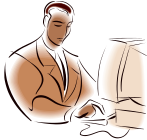 <Foliennummer>
Gestión de la Configuración (CONFM)
Objetivo
Proveer y mantener un modelo lógico de todos los elementos de configuración y sus relaciones y dependencias.
<Foliennummer>
CONFM: Términos importantes
<Foliennummer>
CONFM: Requerimientos según FitSM-1
<Foliennummer>
CONFM: Salida y resumen
Salida más importantes de este proceso:



3 cosas para recordar:
La gestión de la configuración no tiene que ver con configurar recursos
La gestión de la configuración tiene que ver con entender (y documentar) la configuración actual
Configuración actual = Todos los CI relevantes y sus atributos y relaciones
CMDB Lógica:
Información de CI y sus atributos
Información de las relaciones entre CI
Enlaces a otros sistemas de información (CMDB físicas)
CMDB
<Foliennummer>
Gestión de Cambios (CHM)
Objetivo
Asegurar que los cambios a los CI se planean, aprueban, implementan y revisan de forma controlada para evitar impactos adversos de los cambios a los servicios o a los clientes que reciben los servicios.
<Foliennummer>
CHM: Términos importantes
<Foliennummer>
CHM: Requerimientos según FitSM-1
<Foliennummer>
CHM: Flujo de trabajo
RFC
Filter
Registrar
Clasificar
No
Cambio Rechazado
¿Aprobado?
Evaluar y Aprobar
Sí
Gestión de 
Liberaciones y Despliegues
Implementar
Revisar(PIR)
<Foliennummer>
CHM: Resumen
3 cosas para recordar:
Todos los cambios a los CI deben controlarse por el proceso de gestión de cambios.
Típicamente, existen tres categorías principales de cambios:
Cambio estándar (pre-aprobado)
Cambio no estándar
Cambio de emergencia
Se puede establecer un comité de cambios (CAB). Durante las reuniones del comité se evalúan y discuten solicitudes para cambios no estándares.
<Foliennummer>
Gestión de Liberaciones y Despliegues (RDM)
Objetivo
Agrupar cambios de uno o más elementos de configuración en liberaciones, de manera que estos cambios puedan probarse y desplegarse conjuntamente en el ambiente de producción.
<Foliennummer>
RDM: Términos importantes
<Foliennummer>
RDM: Requerimientos según FitSM-1
<Foliennummer>
RDM: Flujo de trabajo
Gestión de Cambios
Planear la liberación
Construir la liberación
Cambio 
Aprobado
Registrar
Pruebas de aceptación
Cambio 
Aprobado
Clasificar
Gestión de Liberaciones y Despliegues
Revisar alistamiento
Cambio 
Aprobado
Evaluar y Aprobar
Planear el despliegue
Preparar el despliegue
Revisar (PIR)
Desplegar
<Foliennummer>
Gestión de la Mejora Continua del Servicio (CSI)
Objetivo
Identificar, priorizar, planear, implementar y revisar mejoras a servicios y a la gestión de servicios.
<Foliennummer>
CSI: Requerimientos según FitSM-1
<Foliennummer>
Beneficios, Riesgos y Retos de Implementar la Gestión de Servicios de TI
<Foliennummer>
Beneficios y riesgos en la práctica
Beneficios típicos (extracto):
Repetitividad de los resultados esperados
Mayor efectividad y eficiencia
Foco en el cliente, alineación de TI a sus clientes
Mejora en la reputación

Riesgos potenciales (extracto):
Los procesos y los procedimientos pueden volverse muy burocráticos, más papeleo
Disminución en la efectividad y la eficiencia, si…
el personal no está al tanto de procesos y mediciones y no acepta el sistema
la alta gerencia no demuestra un compromiso claro con la gestión de servicios de TI y las acciones relacionadas
se evita usar los procesos
<Foliennummer>
Retos en infraestructuras de TI federadas
Las prácticas de ITSM tradicionales…
asumen un único control central sobre todos los procesos de gestión de servicios por una organización que actúa como el proveedor de servicios
difícilmente atienden enfoques colaborativos a la entrega de servicios
Como resultado: Aplicar ITSM en ambientes federados puede ser más difícil, y no todas las ideas o los conceptos serán válidos
Importante en ambientes federados: Entender las necesidades de diferentes tipos de federaciones con respecto a ITSM (a nivel de la federación).
<Foliennummer>
Ejemplos de tipos de federación
Coordinación invisible
En federaciones poco integradas:
Miembros de la federación son responsables principalmente de entregar por su cuenta servicios a sus clientes
 Pocos procesos de ITSM, si los hay,  a nivel de la federación
Asociación en la
industria hotelera
…
Guía hotelera,
portal de valoraciones
Intermediación
Perspectiva 
de ITSM
Agente de viajes,
portal de reservas
…
Aerolíneas con 
código compartido
En federaciones más fuertemente integradas:
La entrega de servicios a clientes requiere un esfuerzo mutuo de múltiples miembros de la federación
 Muchos procesos ITSM, si no todos, están implementados a nivel de la federación
Integración total del servicio
Operador de telefonía
móvil virtual
<Foliennummer>
Estándares y Marcos de Trabajo Relacionados
<Foliennummer>
Estándares y marcos de trabajo relacionados
ISO 9000
ISO/IEC 20000
ISO/IEC 27000
Leyenda
Estándar/marco de gestión de servicios de TI
FitSM
ITIL
Estándar de gestión de calidad
COBIT
Estándar de gestión de seguridad de información
Modelo de madurez de ingeniería de SW
CMMI
ISO 15504
Adopción de conceptos
<Foliennummer>
ITIL, ISO/IEC 20000, COBIT
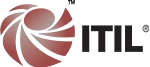 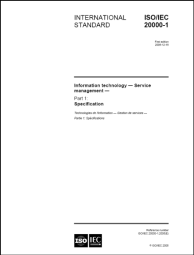 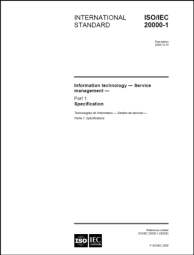 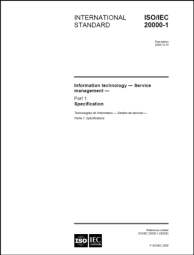 ISO/IEC 20000
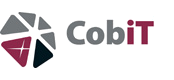 <Foliennummer>
ISO 9000, ISO/IEC 27000, CMMI
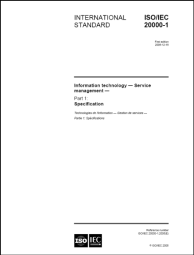 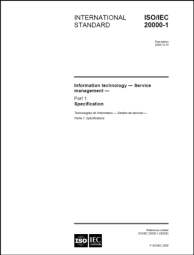 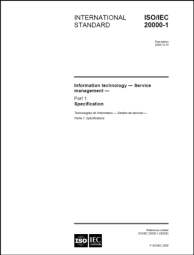 ISO 9000
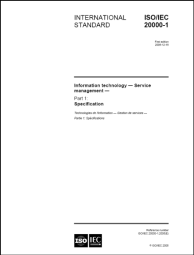 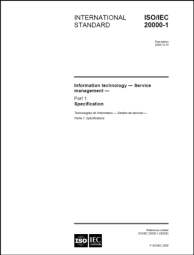 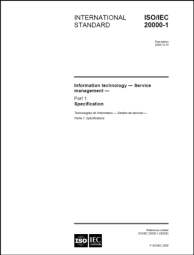 ISO/IEC 27000
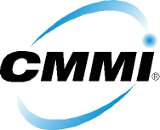 <Foliennummer>